APE Reconstructed: Meeting the New Requirements
Heather Peters, M. Ed, PhD
GME Consultant
Presented by Partners in Medical Education, Inc. 2020
Introducing Your Presenter…
Heather Peters, M.Ed, Ph.D
GME Consultant

GME Director & DIO

Seasoned speaker at ACGME & subspecialty national meetings

Institutional and Program accreditation expertise

3 decades in education; Masters of Education in curriculum & evaluations, PhD concentration in secondary education & adult learning theories
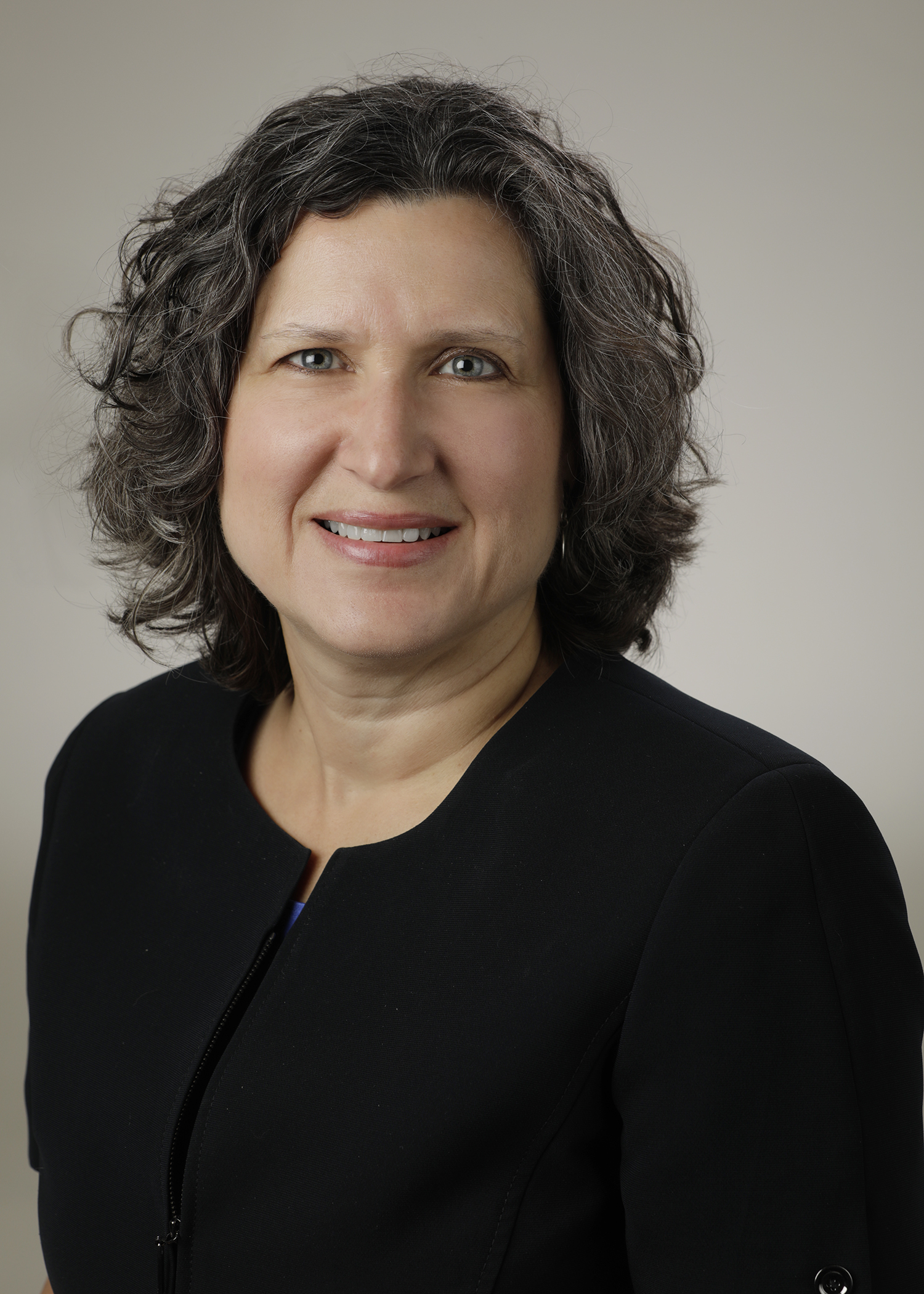 Presented by Partners in Medical Education, Inc. 2020
2
Learning Objectives
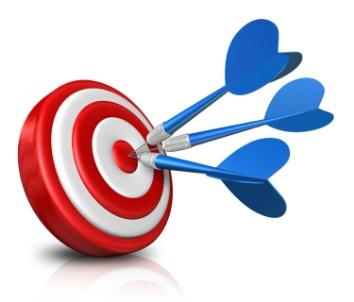 Create an understanding of the changes
Review draft APE document for GMEC presentation
Discuss executive summary
Discuss timing of APE

Tools Provided to Participants: 
Template for APE Report to the GMEC
Mission Statement & SWOT Worksheet
Presented by Partners in Medical Education, Inc. 2020
3
Annual Program Evaluation
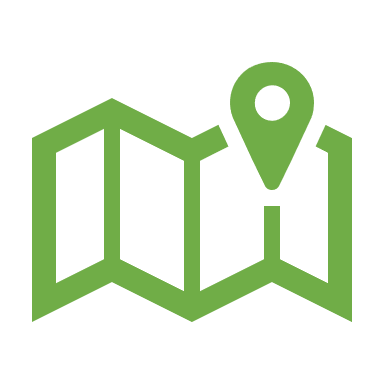 Curriculum
Outcomes from previous APE
ACGME letters of notification, citations, AFIs
Quality and safety of patient care
Aggregate trainee and faculty:
well-being
recruitment & retention
workforce diversity
engagement in QI and PS
scholarly activity
ACGME trainee and faculty surveys
written evaluations of the program
Aggregate trainee:
achievement of the Milestones
in-training exams
board pass and certification rates
graduate performance
Aggregate faculty:
evaluation
professional development
Review Mission Statement
Conduct SWOT Analysis
Review Progress/Data on Aim Statements
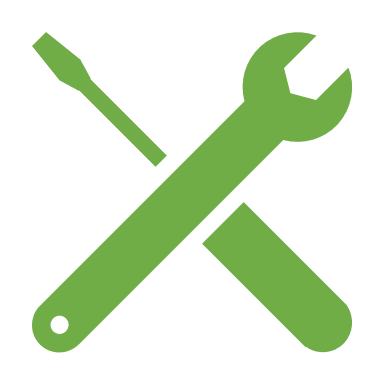 Tool: Worksheet for Mission Statement & SWOT development
Presented by Partners in Medical Education, Inc. 2020
4
ACGME Requirements for Action Plans
discussed with trainees and faculty (PR V.C.1.e).(1))
submitted to the DIO (PR V.C.1.e).(2))
GMEC: Oversight of the ACGME-accredited program(s)’ APE and self-studies (IR I.B.4.a).(4))
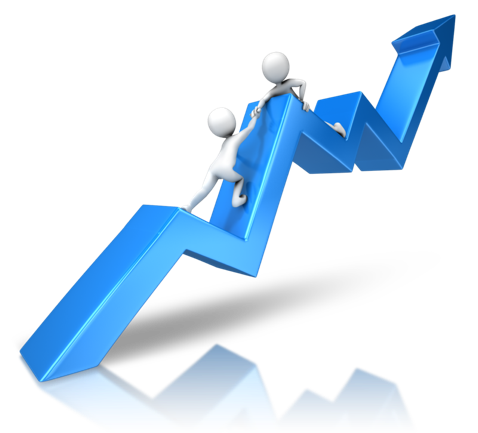 Presented by Partners in Medical Education, Inc. 2020
5
Mission, AIMs, and SWOT
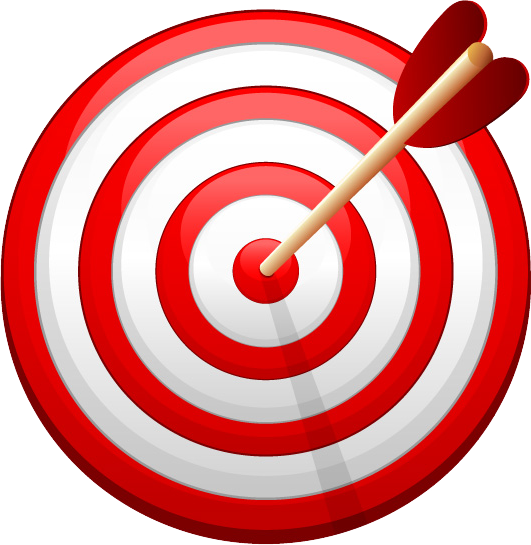 Where to start…
AIMs
SWOT
Strengths
Weaknesses
Opportunities
Threats
Broad...
Narrow…
Measurable…
Memorable…
Limited number…
MISSION
VISION
Presented by Partners in Medical Education, Inc. 2020
6
Mission, Aims, and SWOT
These are new requirements that grew out of the Self-study materials.
Strengths
Internal factors
Weaknesses
Internal factors
Opportunities
External
Threats
External
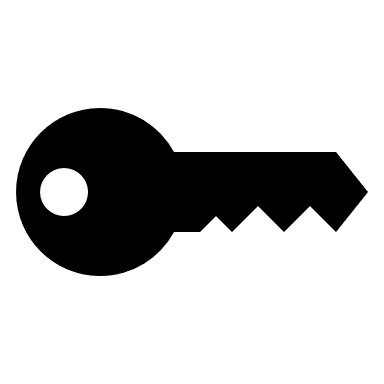 “Context of the educational program”
Link: ACGME Self-study documents: https://www.acgme.org/What-We-Do/Accreditation/Self-Study/Self-Study-Tools
Presented by Partners in Medical Education, Inc. 2020
7
Key question: Where do we want this program to be in 10 years?
AIMS are aspirational – raise the bar
AIMS are measurable – will use future APEs to track how you are doing on your AIMS
AIMS are future-oriented – what might happen in your institution over the next decade that will affect your training program
Developing Aims
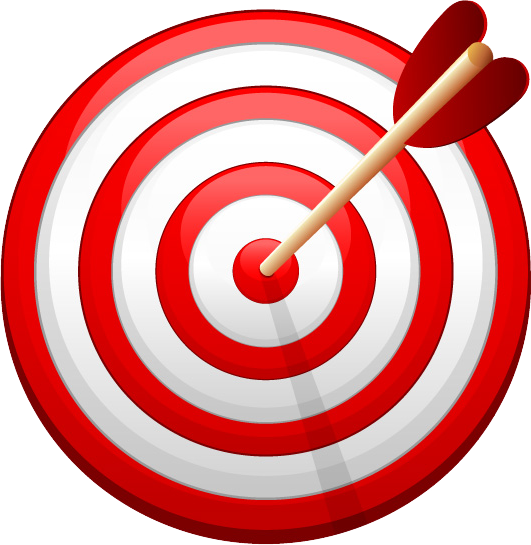 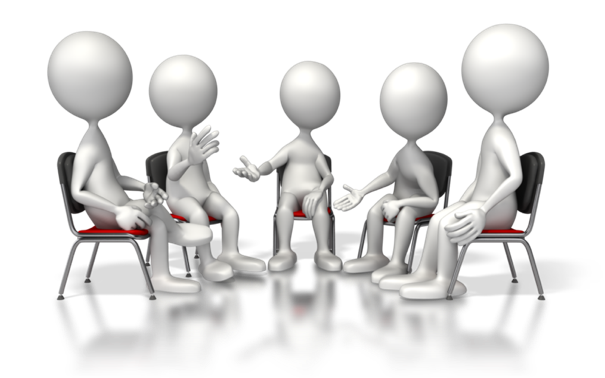 Presented by Partners in Medical Education, Inc. 2020
8
Form Design
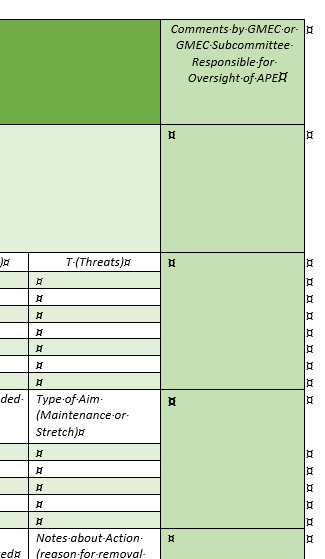 Possibly less intimidating
Allows for each section to be reviewed and commented upon by the oversight entity (GMEC or Subcommittee of GMEC)
Easily amended (insert rows or delete rows)
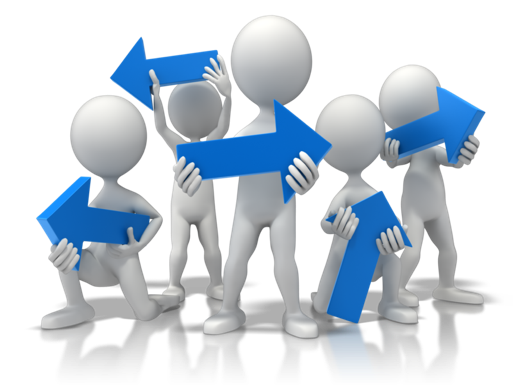 Presented by Partners in Medical Education, Inc. 2020
9
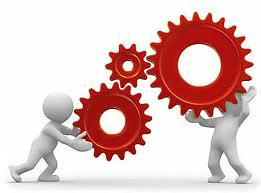 Program Information
Presented by Partners in Medical Education, Inc. 2020
10
Accreditation Status
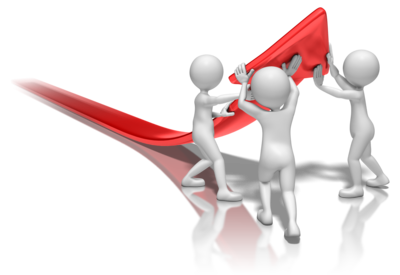 Presented by Partners in Medical Education, Inc. 2020
11
Program Structure Review: Curriculum
Describe how you reviewed the curriculum
Which rotations/services had significant changes this past year?
Will you be adding or removing any rotations?
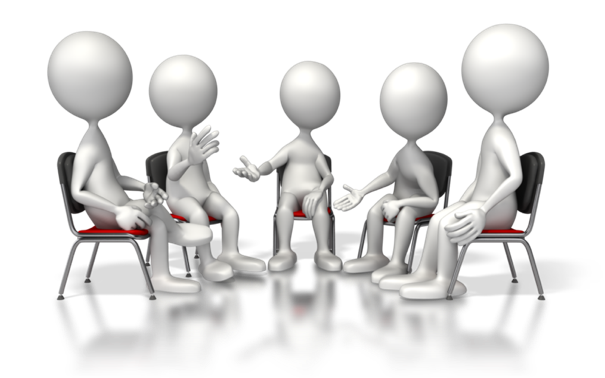 Presented by Partners in Medical Education, Inc. 2020
12
Aggregate Reports of trainees/faculty
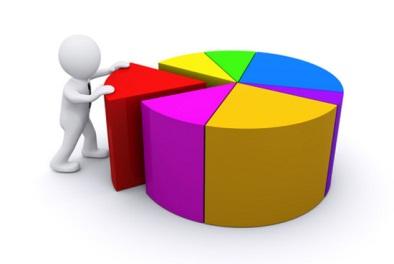 *Newer items – may need to provide examples and guidance to programs
Presented by Partners in Medical Education, Inc. 2020
13
Aggregate Resident & Faculty Activity and Performance
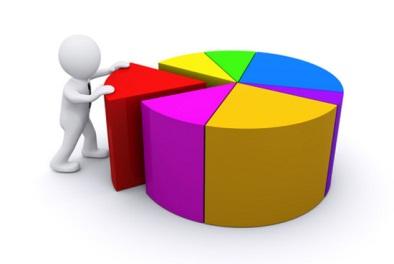 Presented by Partners in Medical Education, Inc. 2020
14
Aggregate Data Continued
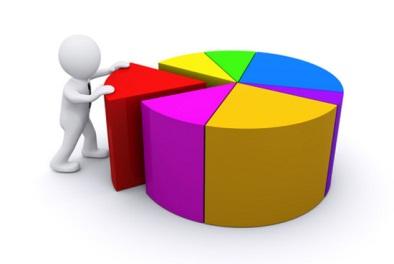 Presented by Partners in Medical Education, Inc. 2020
15
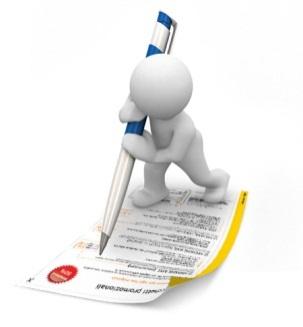 ACGME Survey Data - Trainees
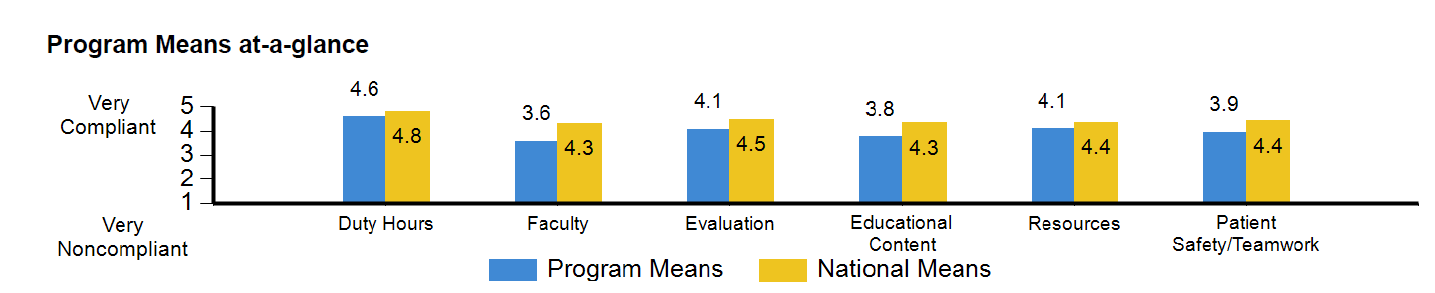 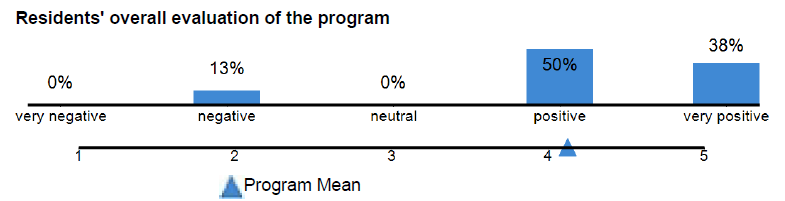 Presented by Partners in Medical Education, Inc. 2020
16
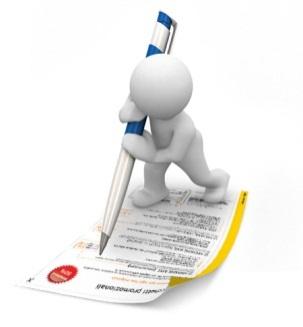 ACGME Survey Data – Faculty
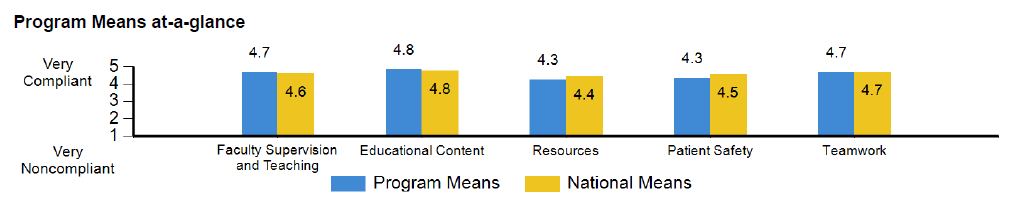 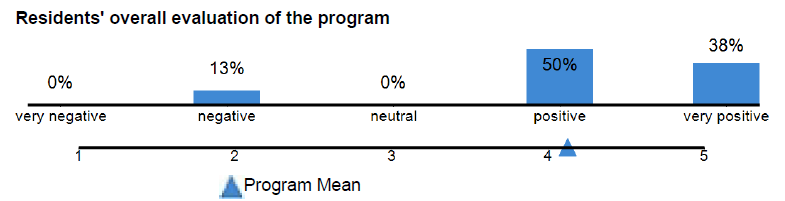 Presented by Partners in Medical Education, Inc. 2020
17
Written Evaluations of Program
Internal program evaluations
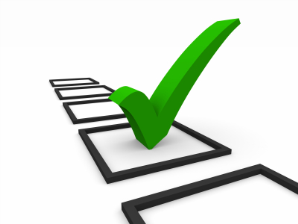 Presented by Partners in Medical Education, Inc. 2020
18
Aggregate Trainee/Faculty
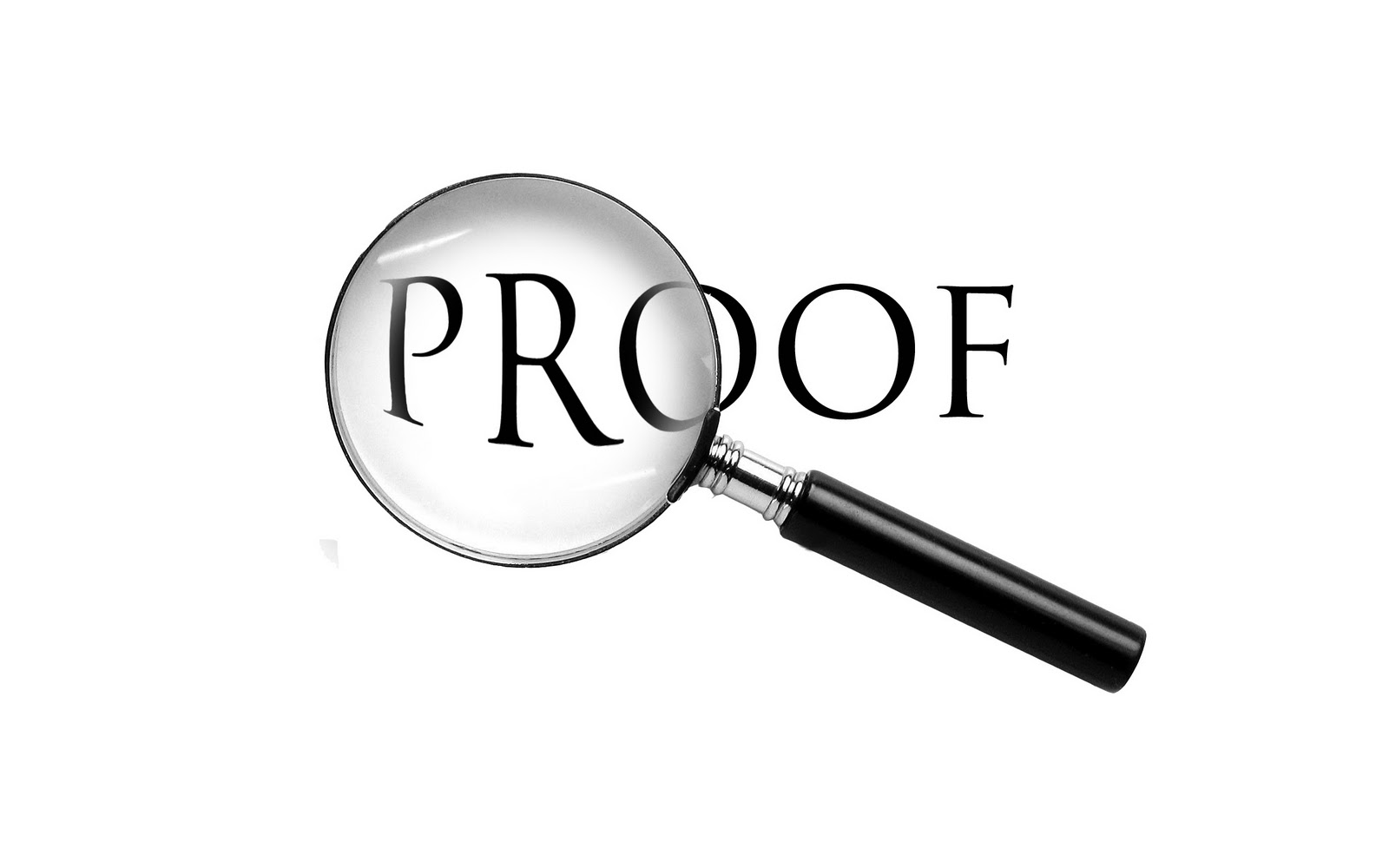 This Photo by Unknown Author is licensed under CC BY-NC-ND
Presented by Partners in Medical Education, Inc. 2020
19
Program Metrics
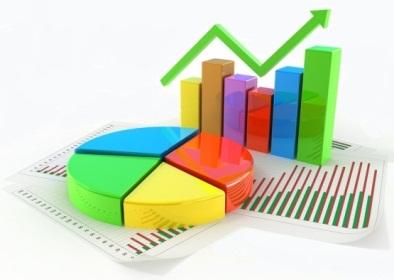 Presented by Partners in Medical Education, Inc. 2020
20
Program Metrics Continued
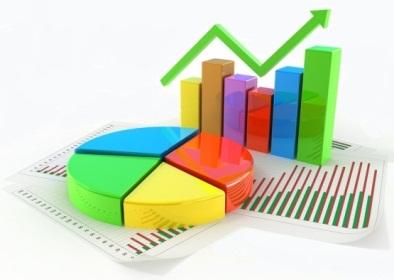 Presented by Partners in Medical Education, Inc. 2020
21
Final Comments
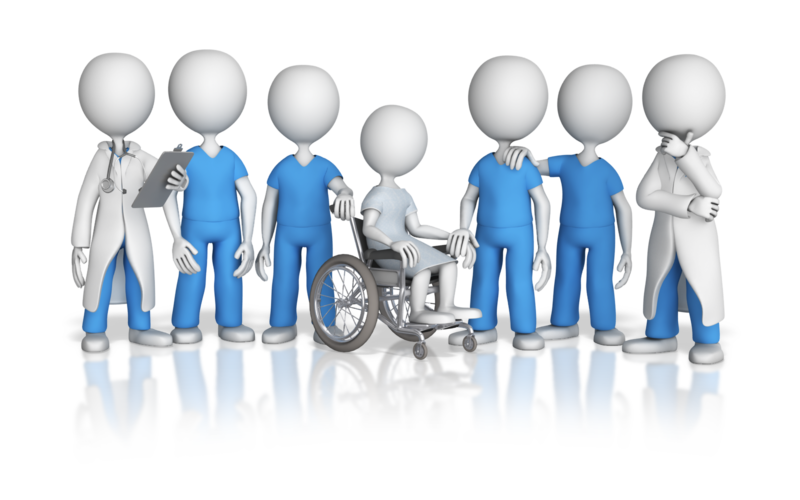 Presented by Partners in Medical Education, Inc. 2020
22
Program Specifics – What Will Help You Reach Your AIMs?
Resource Needs
Case log specifics
Didactics
Quality of rotations/services
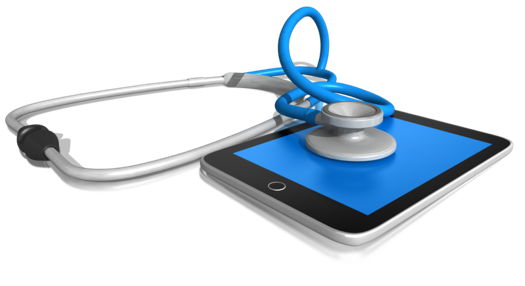 Presented by Partners in Medical Education, Inc. 2020
23
Executive Summary
Presented by Partners in Medical Education, Inc. 2020
24
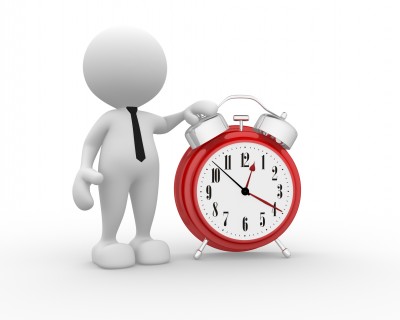 Time of Year
This Photo by Unknown Author is licensed under CC BY-SA-NC
Presented by Partners in Medical Education, Inc. 2020
25
Recommended Appendices
Trainee/Faculty Scholarly Activity and List of Specific Scholarly Activities
ITE Training Results
Faculty Development Activities
Action Plans for Previous APE
Action Plans for Current APE
Letters from ACGME
ACGME Surveys
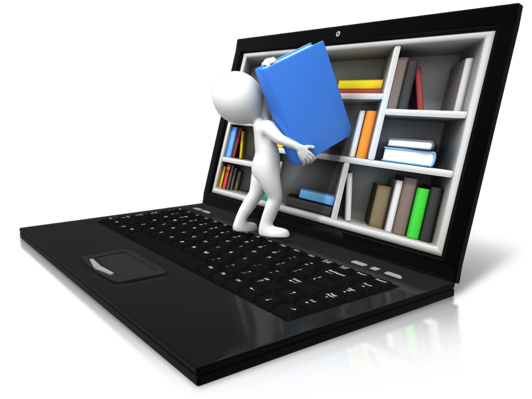 Presented by Partners in Medical Education, Inc. 2020
26
Wrapping Up!
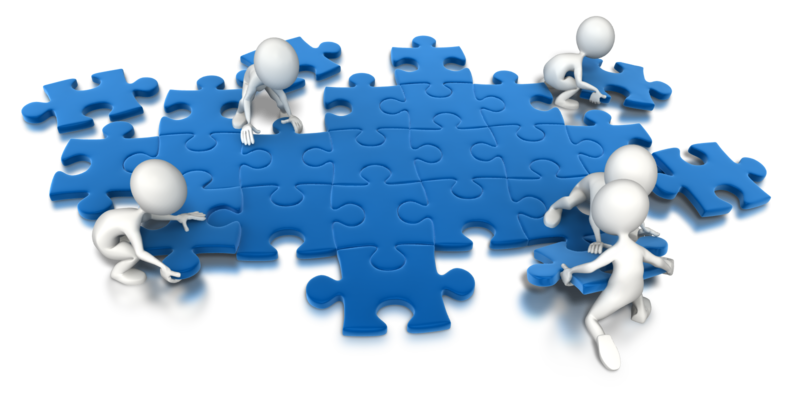 Presented by Partners in Medical Education, Inc. 2020
27
Take Home Points
This is a form for the APE report to the GMEC, not the APE for the program
It will take time to refine the tool for your specific institution
Education of program administrators and program directors will be required
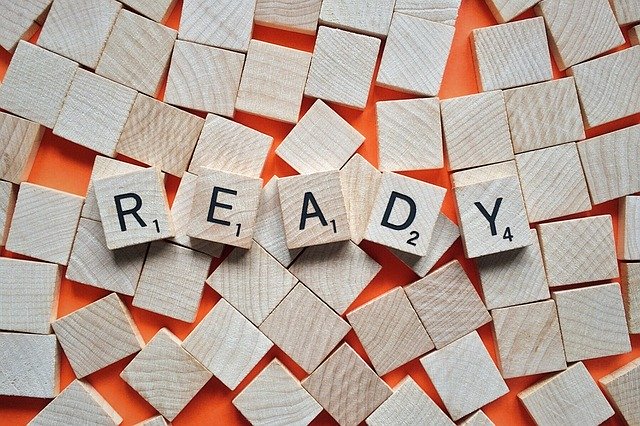 Presented by Partners in Medical Education, Inc. 2020
28
Questions??
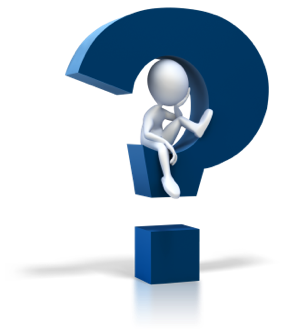 Presented by Partners in Medical Education, Inc. 2020
29
On-Demand Webinars
Upcoming Live Webinars
      
       Digging for Data 101Thursday, January 23, 2020  12:00pm – 1:00pm EST

       PEC: Best PracticesTuesday, February 4, 2020  12:00pm – 1:00pm EST

       Research and Scholarly Process in a Nutshell: Getting StartedThursday, February 13, 2020  12:00pm – 1:00pm EST
Special Reviews – Helpful not Hurtful

2019 CPR Part 3 of 4: Section IV & Section V

GME Is Not Just GME

SI 2025 Part 4 of 4: Strategic Planning

Understanding Practice Data

CPR 2019 Part 4 of 4: Putting It All Together

Crafting “Top Notch” Goals, Objectives and Evaluations

Feedback – From the Top Down

Evolving Resident Well-Being

We All Need Scholar Activity, Including Coordinators
NEW Faculty Development Series
15 Minutes to Effective Feedback
Toolbox for Teaching Millennials

Taking Supervision to the Next Level
Contact us today to learn how our Educational
Passports can save you time & money! 
724-864-7320
www.PartnersInMedEd.com
Presented by Partners in Medical Education, Inc. 2020
30
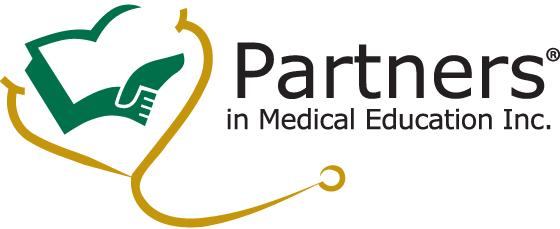 Partners in Medical Education, Inc. provides comprehensive consulting services to the GME community.  
Partners in Medical Education
724-864-7320  |  info@PartnersInMedEd.com

Heather Peters, M.Ed, Ph.D
 heather@partnersinmeded.com

www.PartnersInMedEd.com
Presented by Partners in Medical Education, Inc. 2020
31